Добыча 
песка
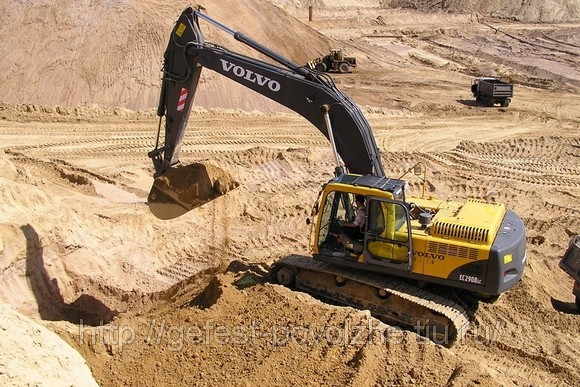 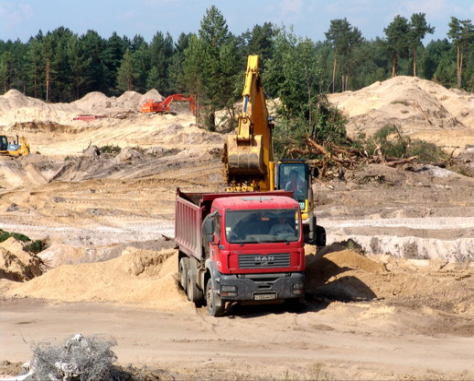 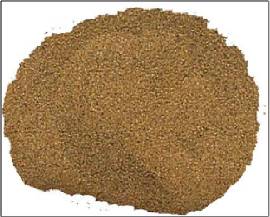